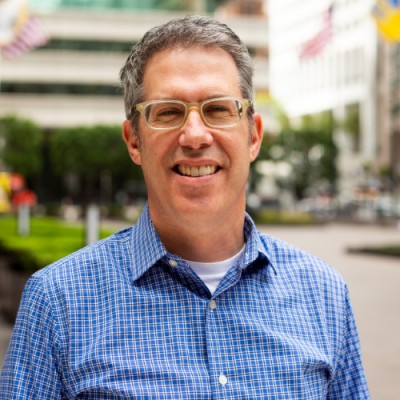 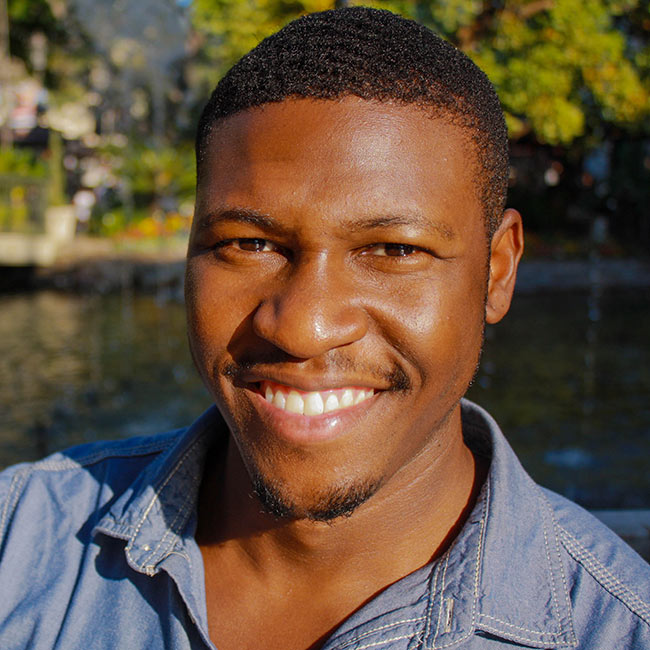 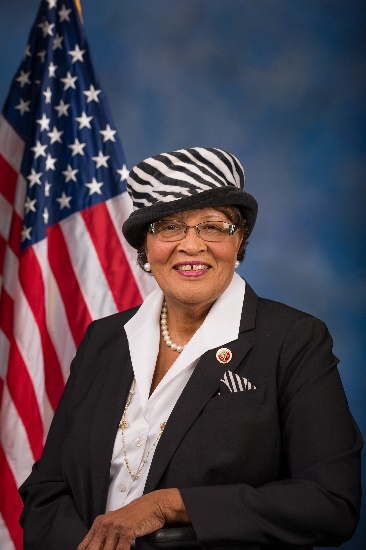 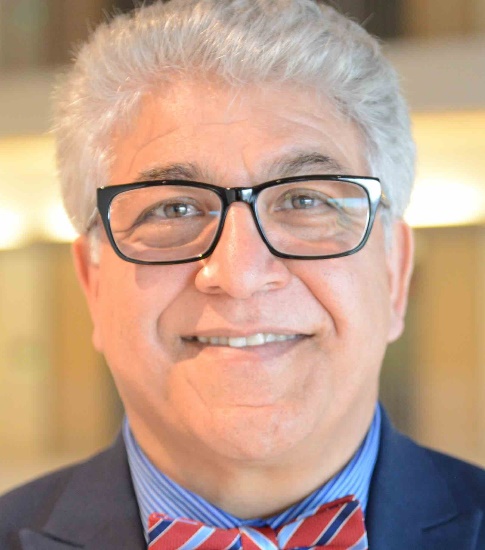 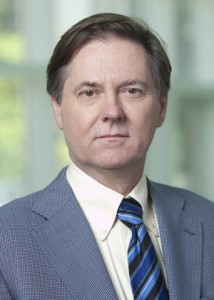 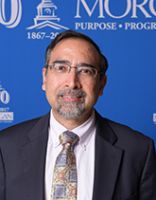 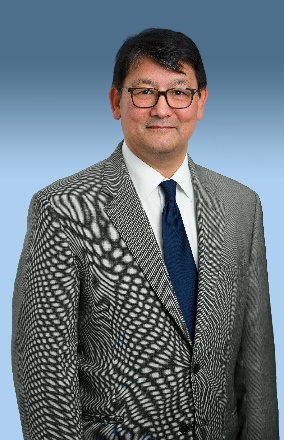 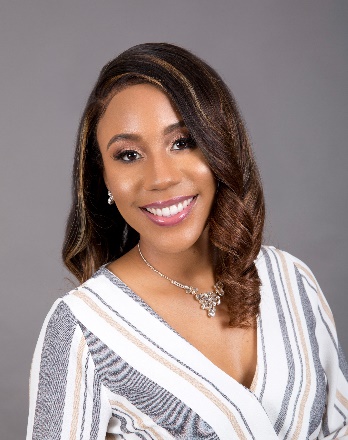 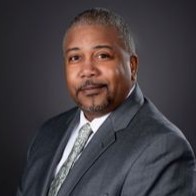 MEET THE SPEAKERS
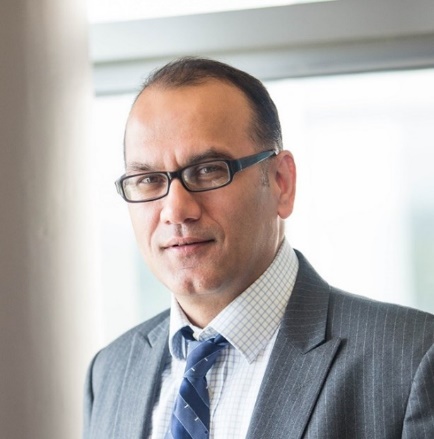 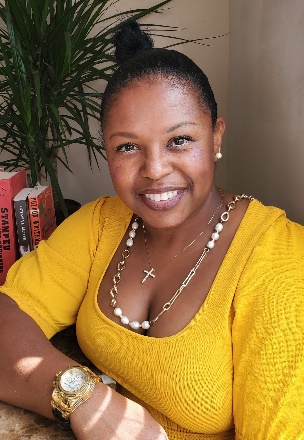 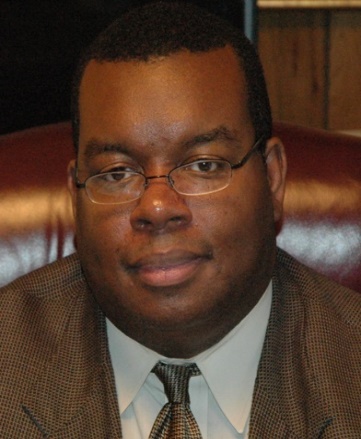 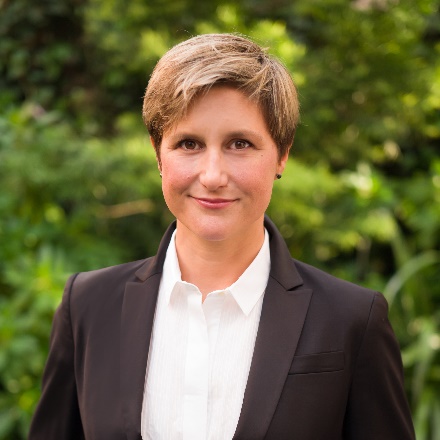 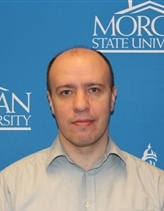